Model kompleksowej terapii otyłości – zespół terapeutyczny w praktyce.
Dr n. med. Małgorzata Szałapska


Instytut Centrum Zdrowia Matki Polki w Łodzi, Klinika Endokrynologii i Chorób Metabolicznych 
Centrum Leczenia i Profilaktyki Otyłości CLiPO w Zgierzu
CEL WYKŁADU
Celem wykładu jest przedstawienie problemu diagnostyki leczenia                   i profilaktyki choroby otyłościowej z punktu widzenia lekarza praktyka. Propozycja modelu kompleksowej opieki nad Pacjentem.
OTYŁOŚĆ – epidemia XXI wieku
Otyłość jest chorobą przewlekłą, która prowadzi do wielu niekorzystnych konsekwencji zdrowotnych, psychologicznych i społecznych. Pogarsza jakość życia Pacjentów i skraca ich przeżywalność.
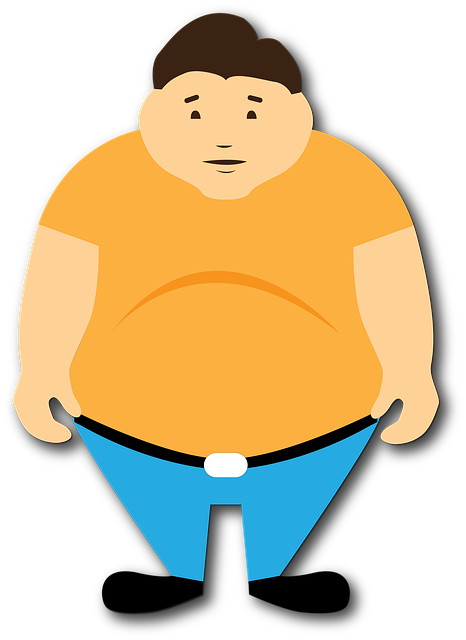 Według raportu Organisation for Economic Co-operation and Development (OECD) z 2019 r. z powodu niekontrolowanego zwiększenia częstości występowania nadwagi i otyłości średnia długość życia w Polsce do 2050 r. skróci się o blisko 4 lata!
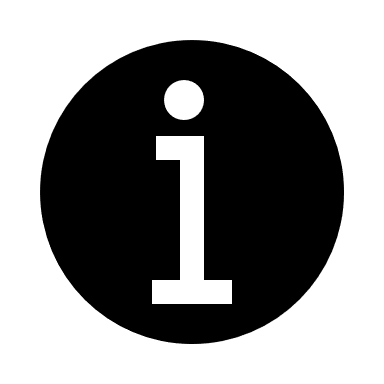 21 % dorosłych Polek i Polaków choruje na otyłość.
 Polska ma najwyższy w Europie odsetek dzieci i młodzieży z nadwagą i otyłością.
 Wzrasta liczba dzieci z cukrzycą typu 2.
 2,5 mln ludzi na świecie umiera z powodu otyłości.
Mamy doskonałe narzędzia do leczenia chorych na otyłość, ale 		BRAK SYSTEMOWYCH ROZWIĄZAŃ!


Otyłość, często nie jest postrzegana jako podstawowy problem zdrowotny, zarówno przez Pacjenta, jak i lekarzy.
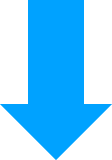 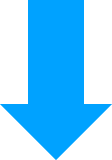 Brak efektów leczenia Pacjenta z otyłością w obecnym systemie zdrowotnym 

brak dostępu do bezpłatnej porady dietetyka, fizjoterapeuty, psychologa;
brak czasu na szczegółowy wywiad w trakcie wizyty lekarskiej;
często przedmiotowe, a nie PODMIOTOWE traktowanie Pacjenta przez pracowników służby zdrowia;
długie kolejki do lekarzy specjalistów.
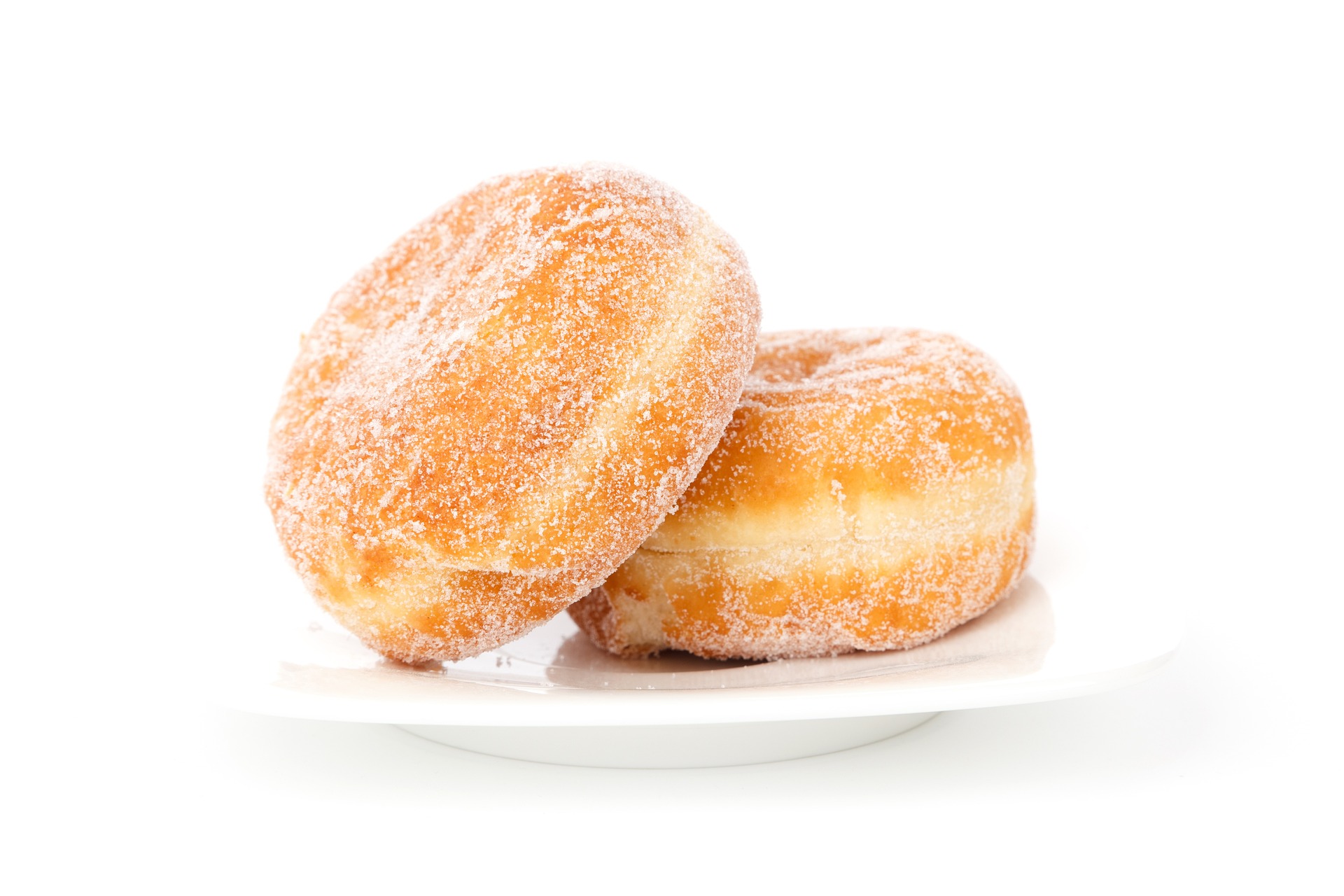 Nadwaga i otyłość nie są postrzegane, jako poważne problemy zdrowotne. Dlaczego?

brak wdrażania nawyków żywieniowych i aktywności ruchowej od wczesnego dzieciństwa;
 brak edukacji na wszystkich etapach życia;
 błędne stwierdzenia typu: „pulchniutki”, „mocno zbudowany” – „wyrośnie z tego”;
 zwolnienia z lekcji w-f;
 smutne, bezradne, wycofane i zajadające stres dziecko.
WIERZCHOŁEK GÓRY LODOWEJ Pacjenci z poważnymi problemami zdrowotnymi:

cukrzyca typu 2 / choroby sercowo-naczyniowe / nadciśnienie/zwyrodnienia stawów / stłuszczeniowa choroba wątroby / bezdech senny / upośledzenia funkcji nerek / zaburzenia funkcji seksualnych
Stopniowo narastające groźne procesy metaboliczne: 

dyslipidemia / nieprawidłowa glikemia na czczo / przewlekły proces zapalny / problemy z rozrodczością - zaburzenia cykli miesiączkowych / zespół PCOS u kobiet / niedobór testosteronu u mężczyzn / zachowania wskazujące na możliwość rozwinięcia choroby neurodegenracyjnej
PODSTAWA GÓRY LODOWEJ - grupa Pacjentów predysponowana do rozwoju otyłości: 

dzieci urodzone jako SGA lub LGA / młode kobiety z zaburzeniami cyklu miesiączkowego, u których stwierdzono GDM w ciąży / kobiety w okresie menopauzy / Pacjenci z zaburzeniami w sferze emocji, szczególnie jeśli wymagają farmakoterapii / Pacjenci, którzy ograniczyli aktywność ruchową/ seniorzy
BRAK DZIAŁAŃ PROFILAKTYCZNYCH
Leczenie otyłości
Rola lekarza:
 wczesne rozpoznanie;
DIAGNOSTYKA PRZYCZYN OTYŁOŚCI! Trudny, lecz niezbędny krok, rokujący sukces terapeutyczny;
 diagnostyka powikłań;
 wielospecjalistyczne leczenie;
wsparcie psychologiczne;
wieloletni nadzór nad Pacjentem.
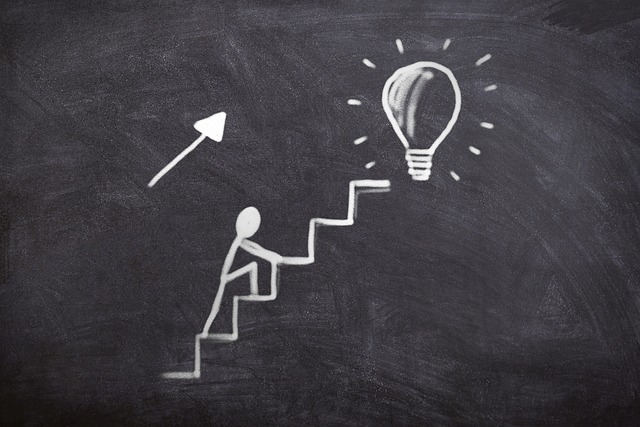 Leczenie otyłości
Pacjent podejmuje decyzję o leczeniu.
Zespół – lekarz, dietetyk, psycholog, fizjoterapeuta przygotowują, pomagają              i motywują.
Wspólnie wyznaczamy cele, zgodnie z możliwościami chorego.
Pacjent podejmuje wyzwanie – wzmacnia swą tężyznę fizyczną, uczy się trudu wyrzeczeń.
Uczymy „żelaznej konsekwencji” – zboczenie z wybranej bezpiecznej drogi uniemożliwia dotarcie do celu.
Cieszymy się z sukcesów, nawet małych, a gdy ich brak - szukamy innej drogi.
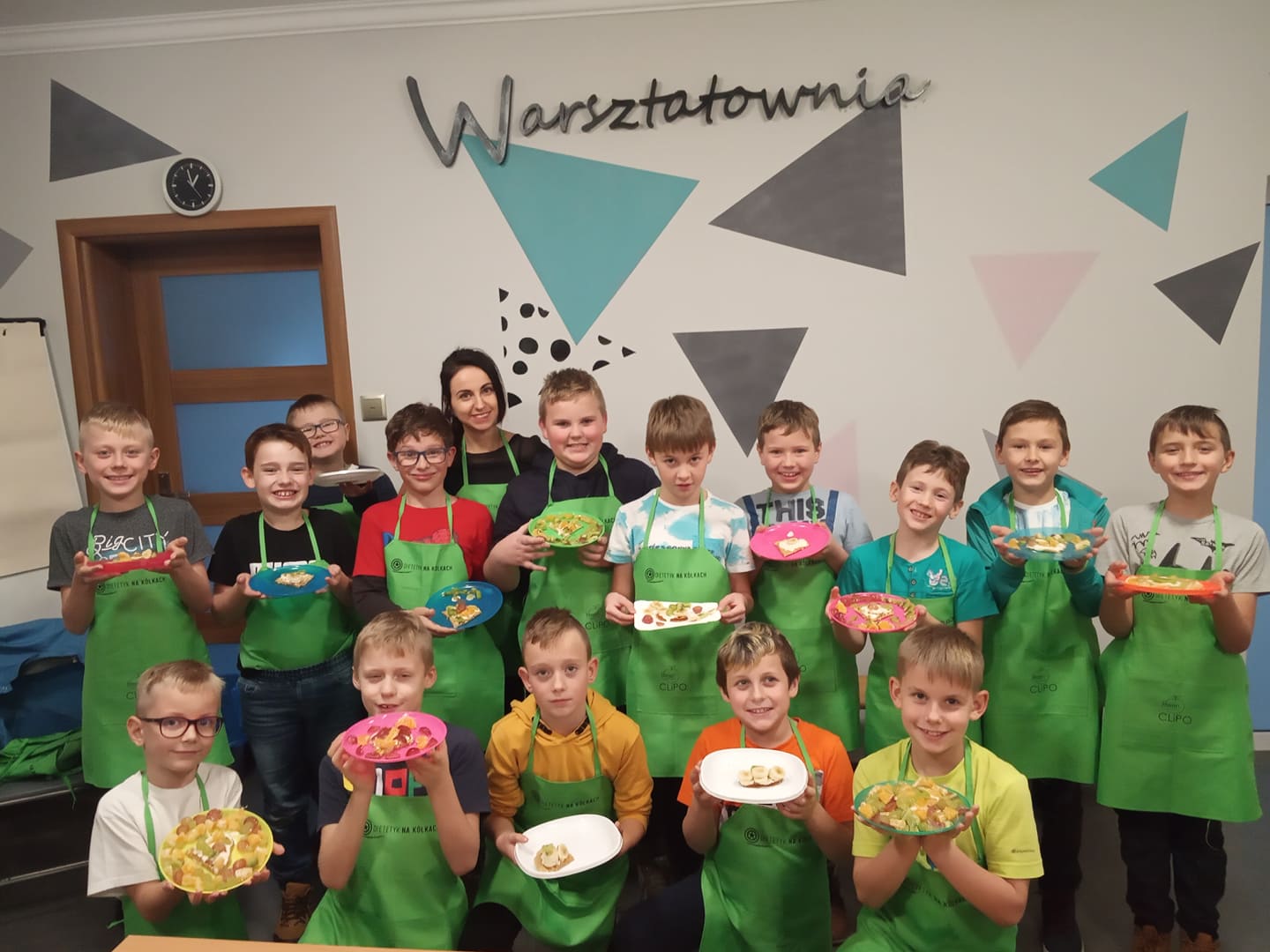 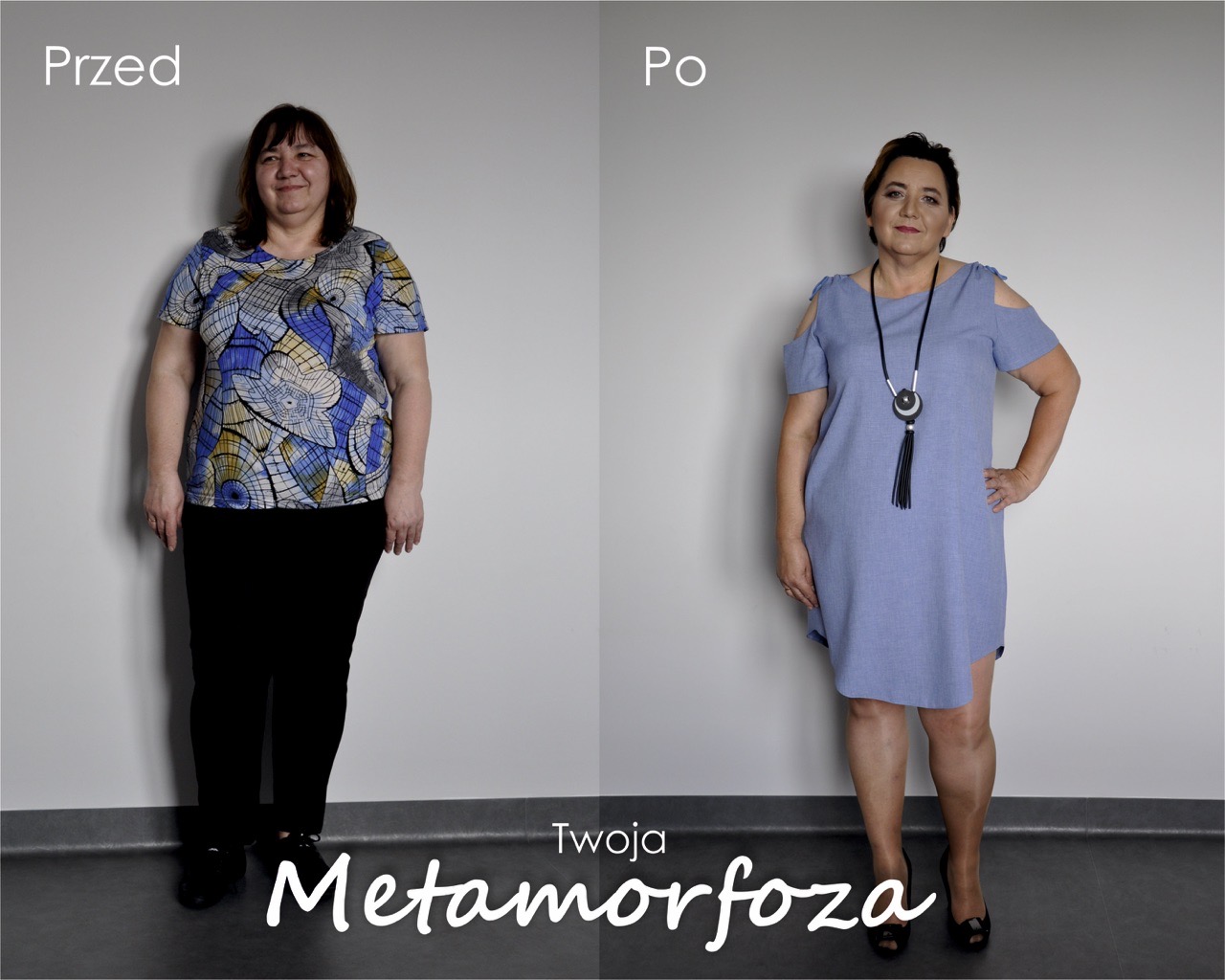 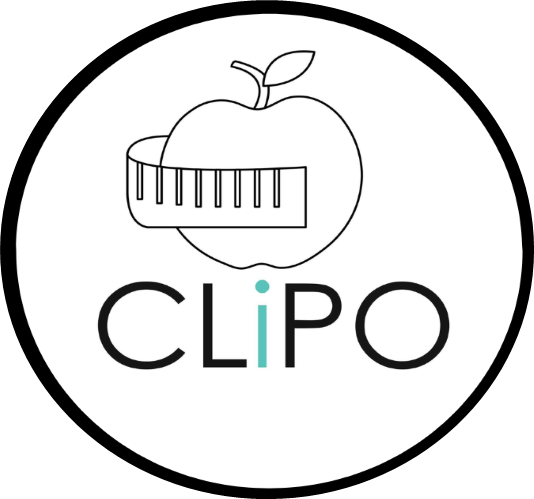 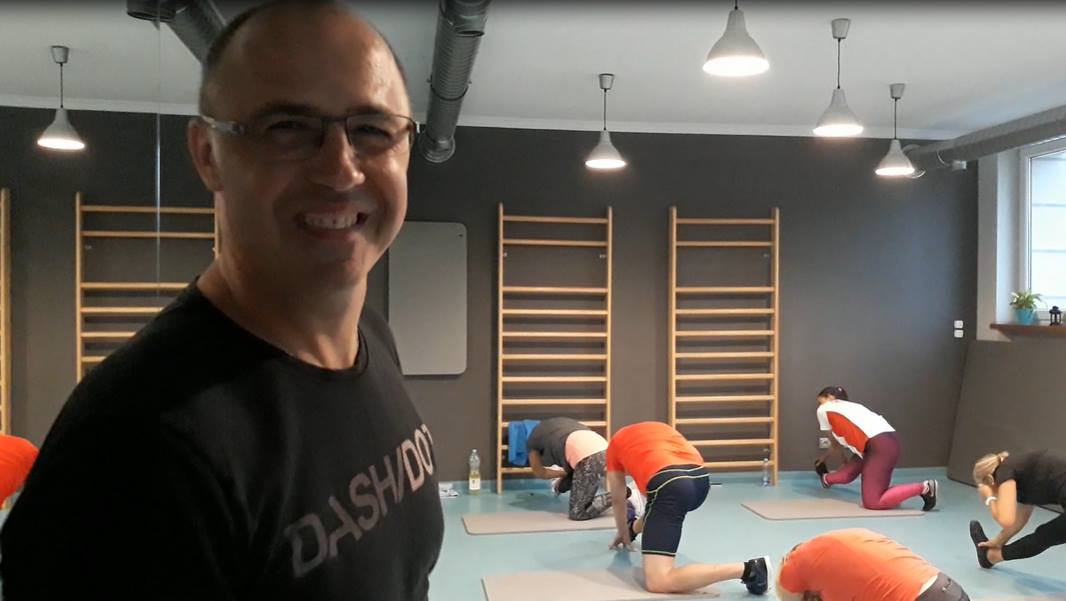 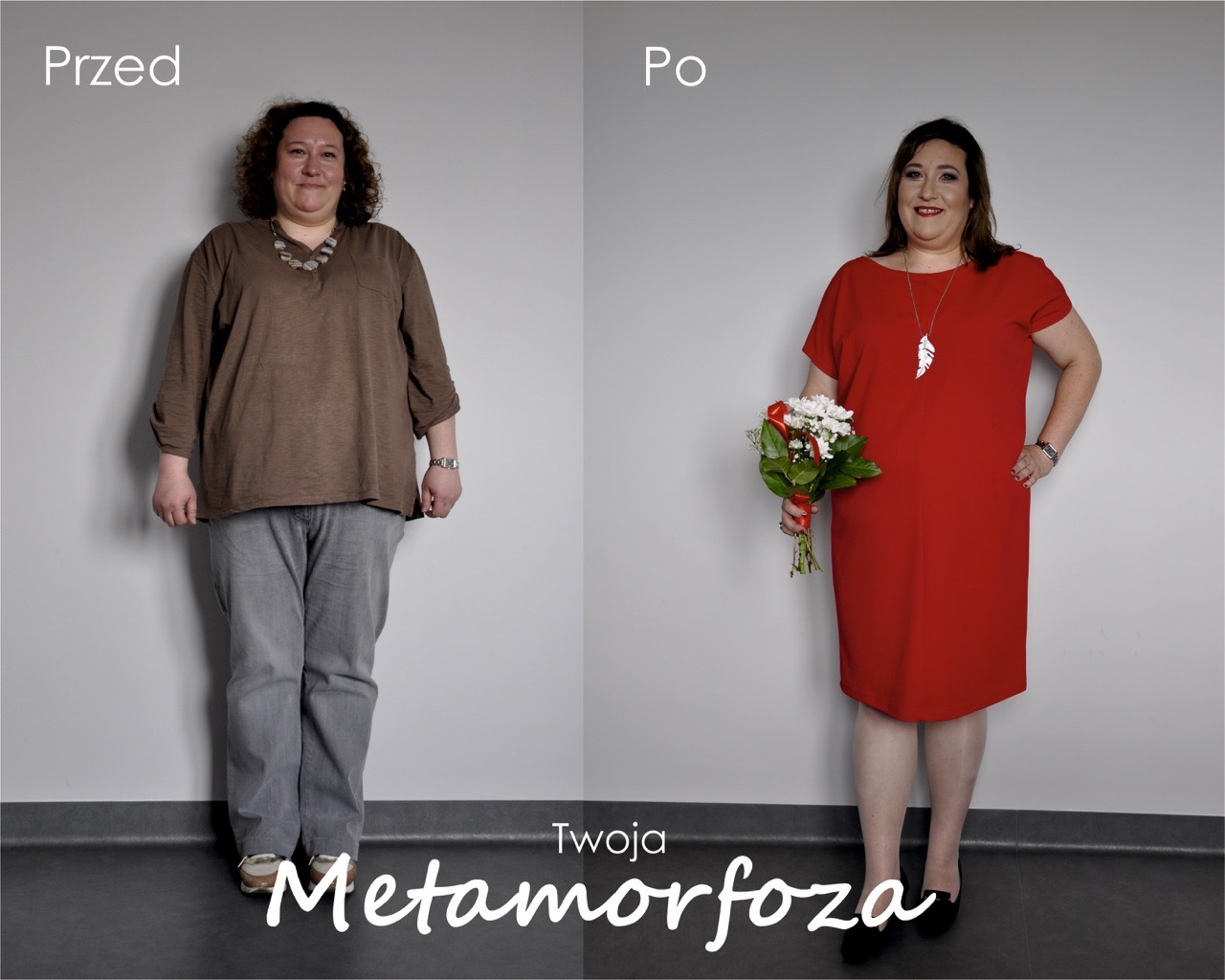 Jak funkcjonuje zespół terapeutyczny w CLiPO?
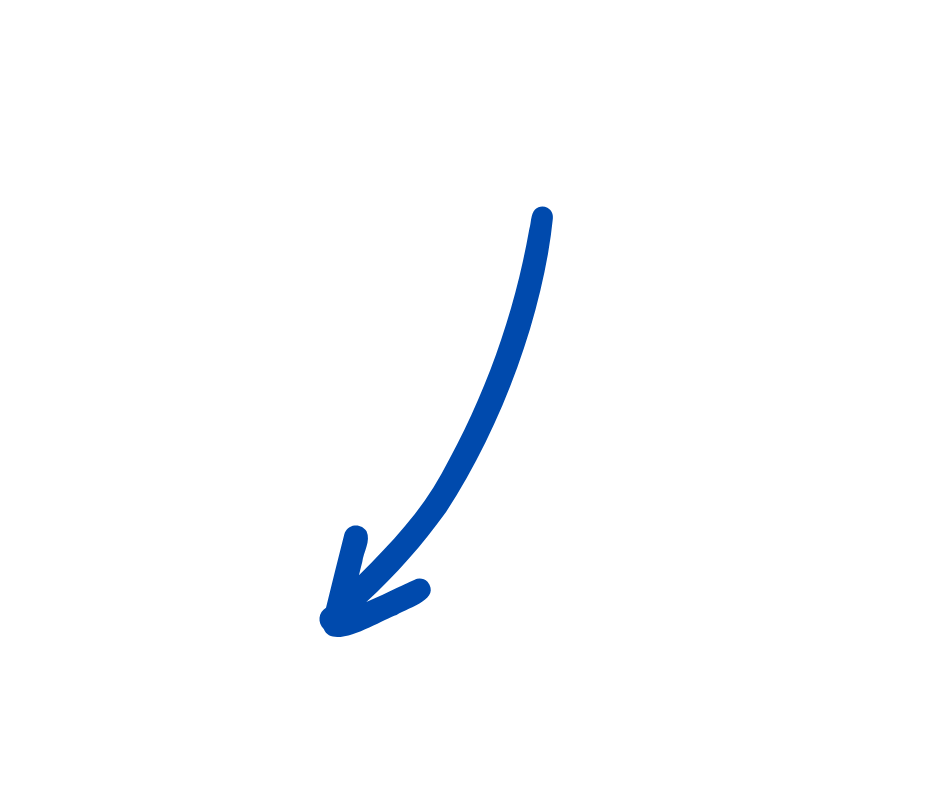 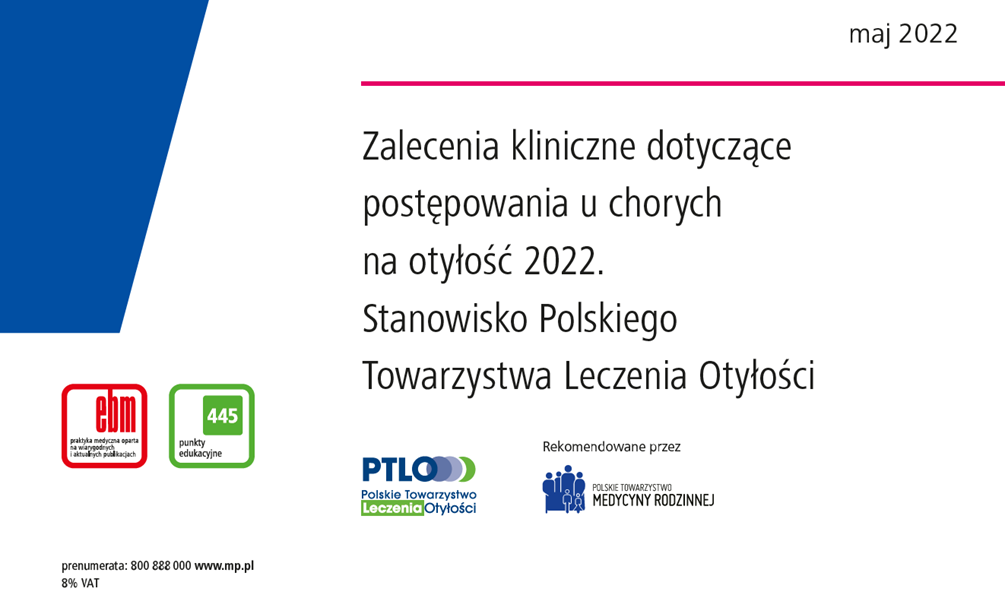 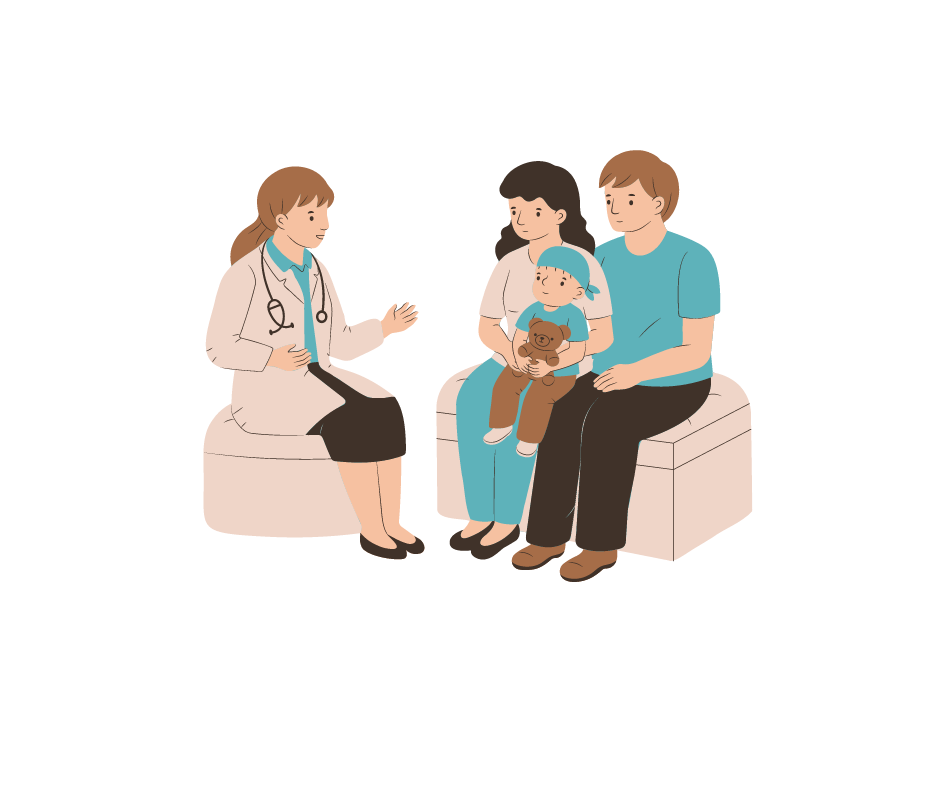 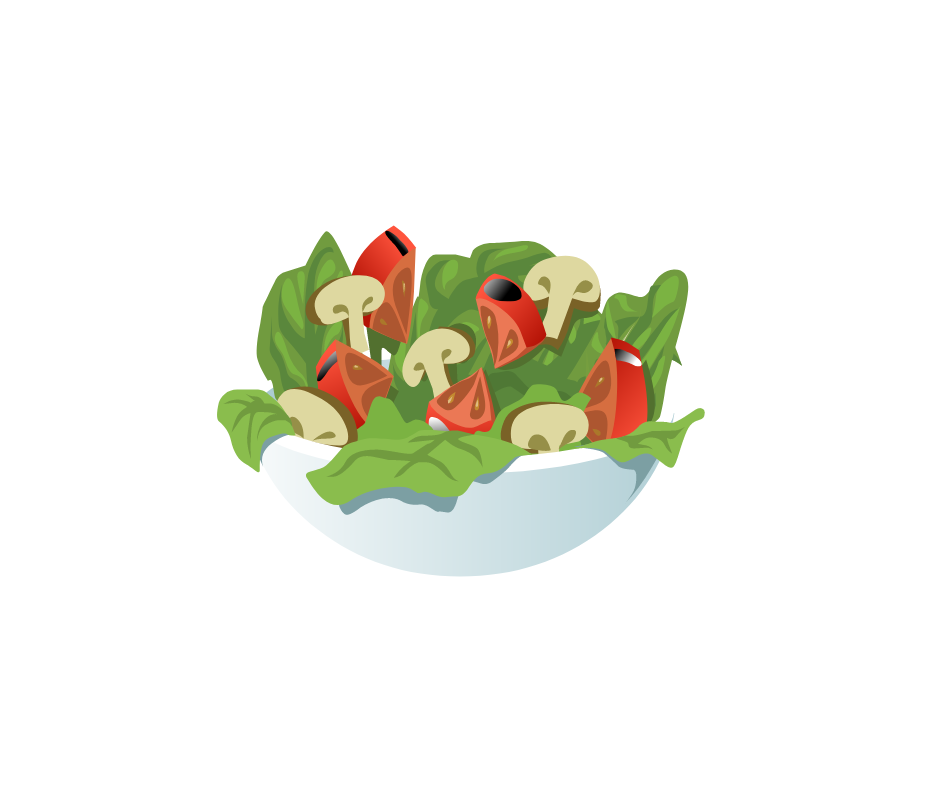 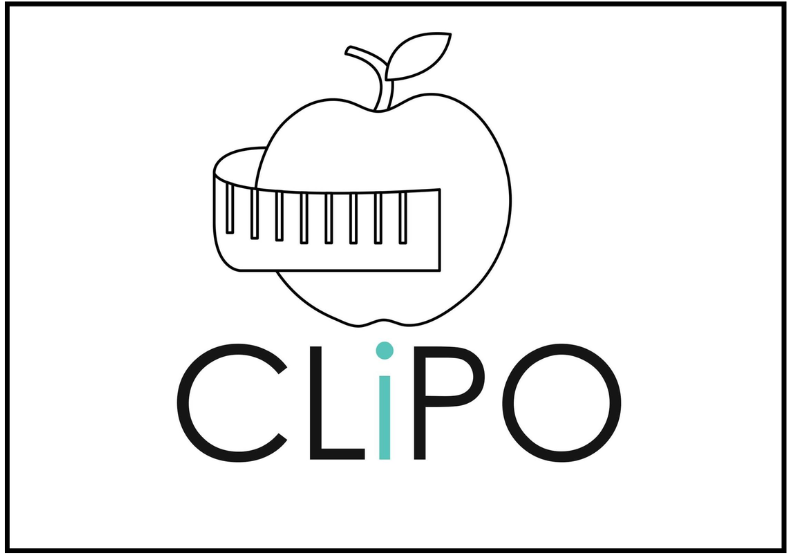 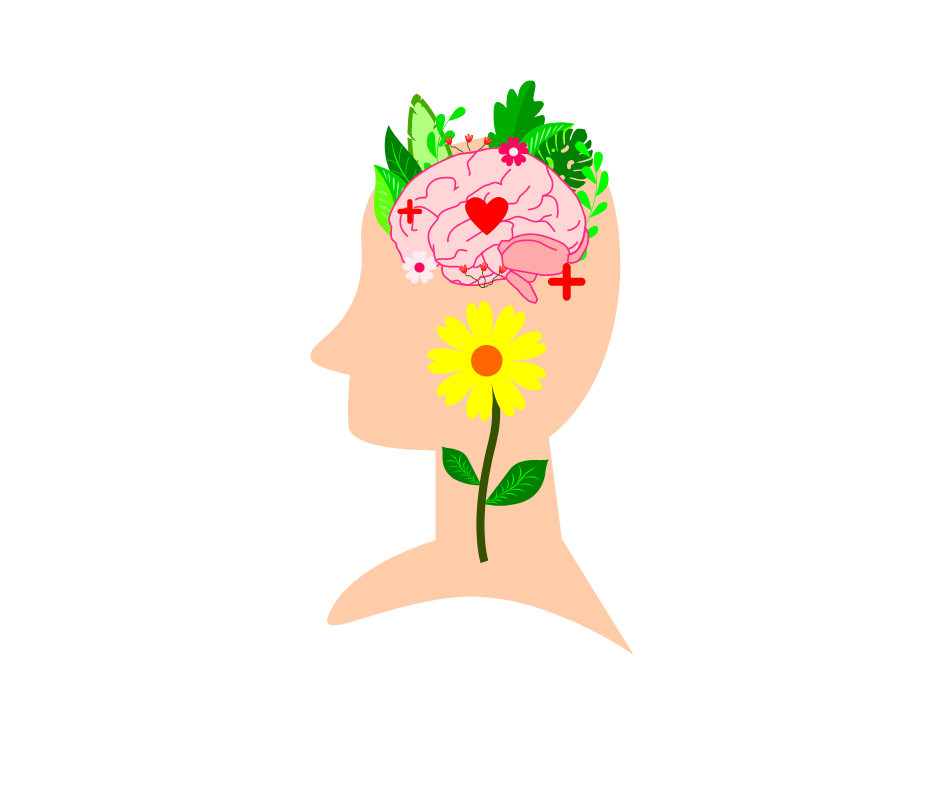 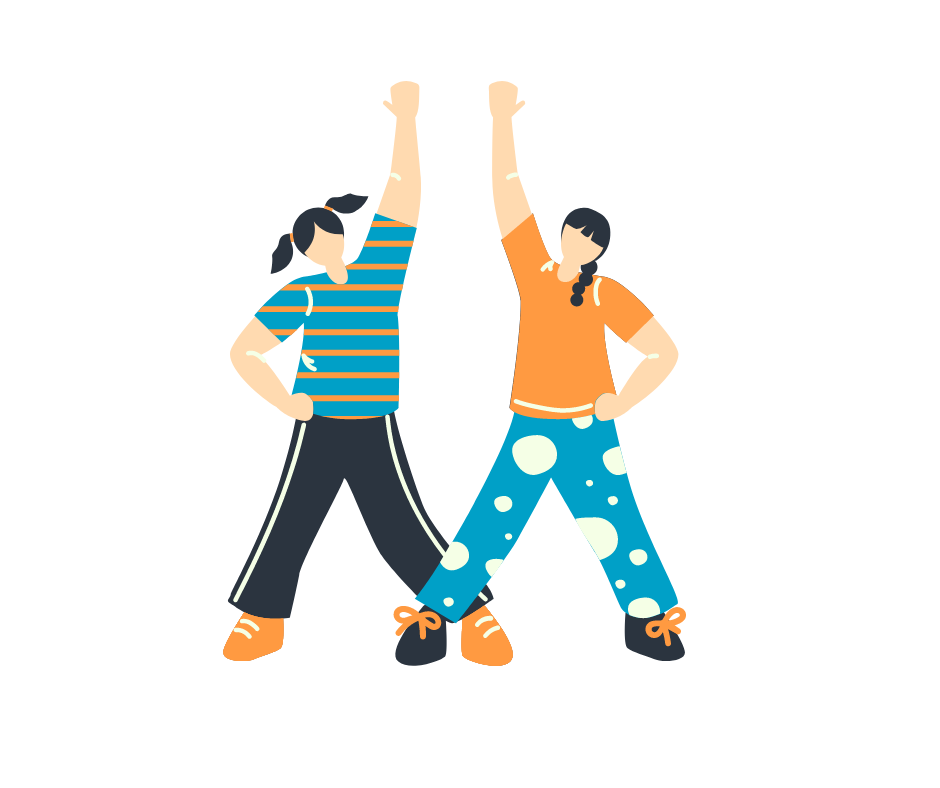 HOLISTYCZNY PLAN TERAPEUTYCZNY
Pierwszy kontakt lekarza z Pacjentem7 podstawowych kroków
WYSŁUCHAJ, ZROZUM, NIE OCENIAJ – Uważne wysłuchanie i okazanie zrozumienia dla problemów Pacjenta.
2. ZDOBĄDŹ ZAUFANIE I STWÓRZ POZYTYWNĄ RELACJĘ – Otwarcie się na relację,          w której Pacjent jest PODMIOTEM.
3. ZDIAGNOZUJ DLACZEGO – Szczegółowy wywiad z Pacjentem, szczera rozmowa.
Pierwszy kontakt lekarza z Pacjentem7 podstawowych kroków
4. UŚWIADOM PACJENTA – Omówienie przewlekłej natury choroby otyłościowej i konieczności długotrwałej terapii zmierzającej do utrzymania osiągniętego rezultatu.
5. STWÓRZ PLAN TERAPEUTYCZNY – Omówienie proponowanego leczenia behawioralnego oraz leczenia farmakologicznego otyłości i chorób z nią powiązanych czy też leczenia chirurgicznego.
6. OCEŃ REZULTATY LECZENIA – omówienie sukcesów i porażek.
7. POZYTYWNIE MOTYWUJ DO DALSZEGO LECZENIA.
Indywidualne podejście do Pacjenta całego zespołu terapeutycznego przyczynia się do uzyskania zamierzonych celów, jak: 
 redukcja masy ciała;
 poprawa parametrów metabolicznych;
 normalizacja ciśnienia tętniczego;
 poprawa stanu psychicznego;
 poprawa komfortu życia.
ZESPÓŁ TERAPEUTYCZNY
LEKARZ
DIETETYK
FIZJOTERAPEUTA
PSYCHOLOG
Wszyscy członkowie zespołu pracują nad poprawą stylu życia i odżywiania Pacjentów.
Zadania lekarza w zespole terapeutycznym:
badanie przedmiotowe i ocena stopnia otyłości;
ocena składu ciała na profesjonalnym analizatorze;
zlecenie i ocena uzyskanych wyników badań;
ultrasonograficzna ocena stłuszczenia wątroby;
wdrożenie w plan terapeutyczny i wybór pakietu;
skierowanie do specjalistów: kardiologa / endokrynologa / chirurga bariatrycznego / ortopedy
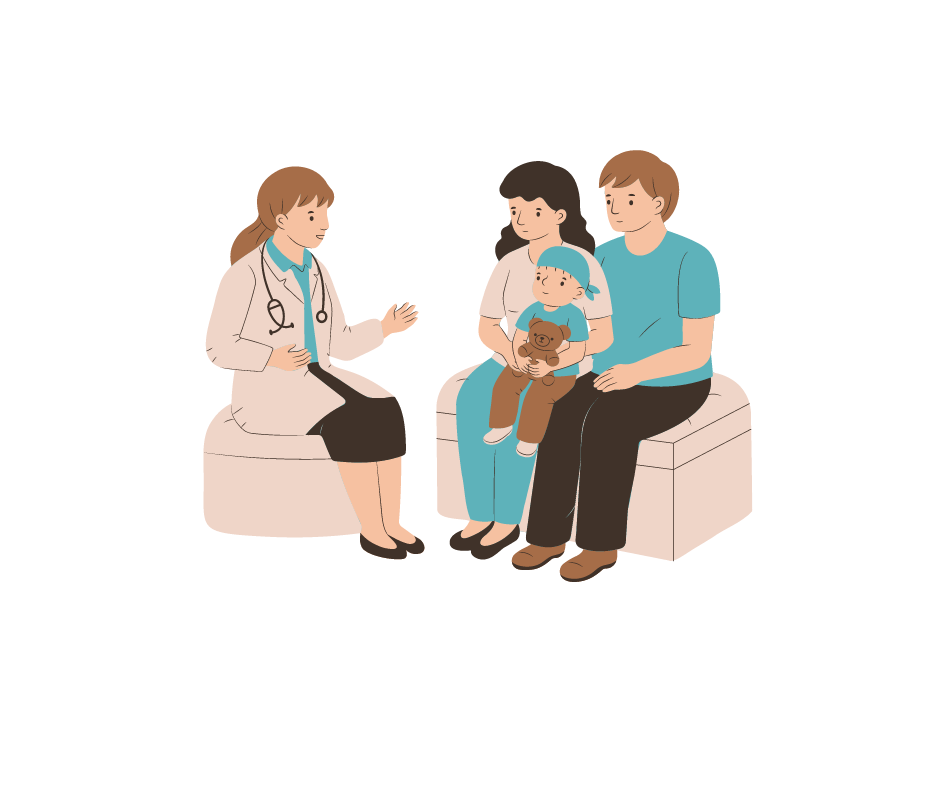 Proponowane pakiety terapeutyczne:
lekarz specjalista + dietetyk
lekarz specjalista + dietetyk + rehabilitant
lekarz specjalista + dietetyk + psycholog
lekarz specjalista + dietetyk + psycholog + bariatra
PAKIET OTYŁOŚĆ
Pierwsza wizyta
Trzecia wizyta
Druga wizyta
Konsultacja lekarska wraz z konsultacją dietetyczną
-ocena nawyków żywieniowych i potrzeb zdrowotnych;
-nakreślenie celów redukcji masy ciała i zmian zawartości tkanki tłuszczowej;
-przygotowanie minimum tygodniowego jadłospisu;
Lekarz specjalista analizuje wyniki zleconych Pacjentowi badań.
Dietetyk ocenia postępy Pacjenta w zakresie wprowadzenia zmian w nawykach żywieniowych.
Modyfikacja zapotrzebowania energetycznego Pacjenta.

Wspólna ocena rezultatów i ewentualna modyfikacja leczenia.
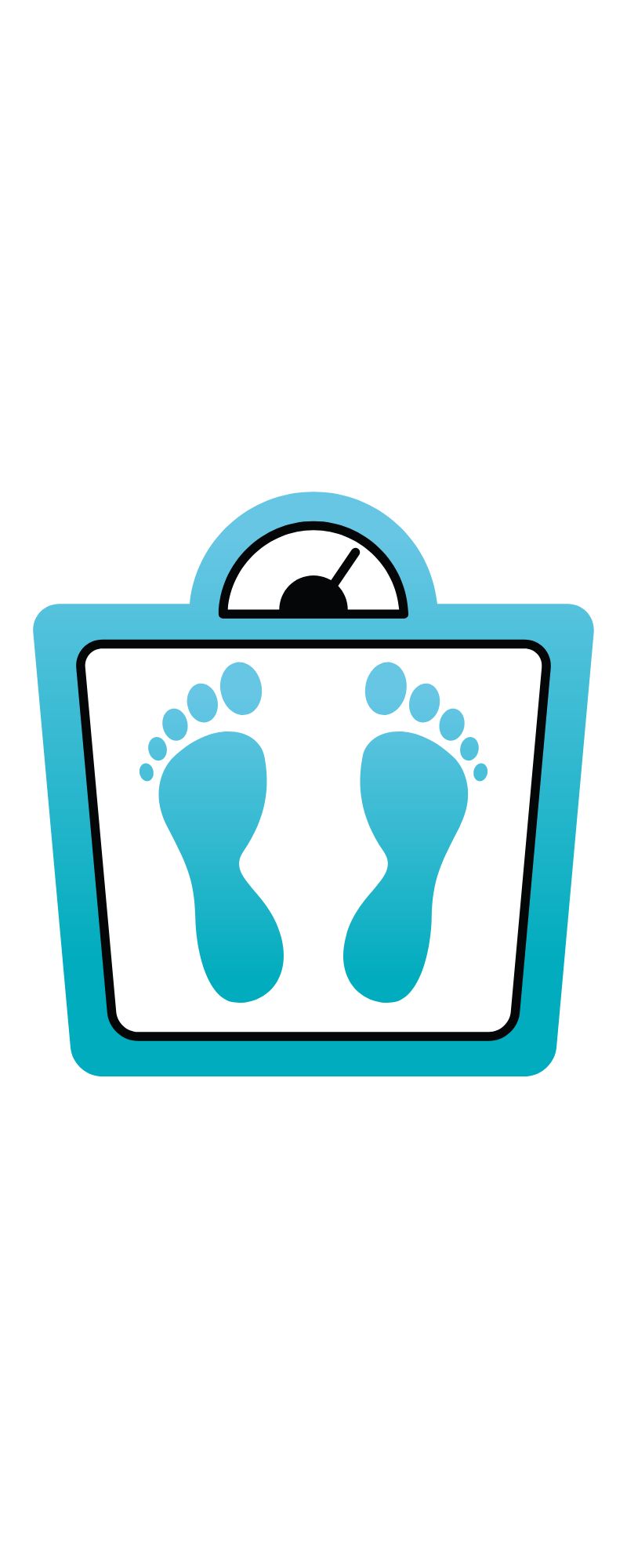 WAŻNE!
Pierwsze trzy wizyty ustalane są w okresie nie dłuższym niż 4 tygodnie. Ponadto Pacjent może w każdej chwili skontaktować się z personelem placówki, aby uzyskać pomoc. 
Kolejne wizyty ustalane wg postępów, jakie Pacjent osiąga.
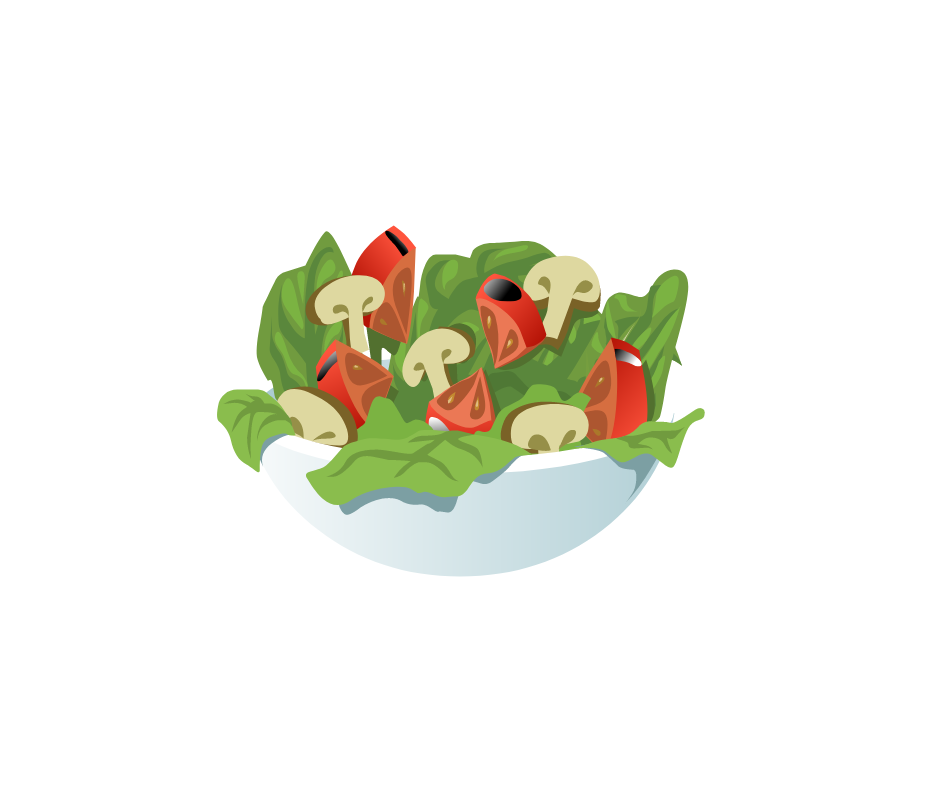 Zadania dietetyka w zespole terapeutycznym:
przeprowadzenie wywiadu żywieniowego;
ocena nawyków żywieniowych i potrzeb zdrowotnych;
nakreślenie celów redukcji masy ciała i zmian zawartości tkanki tłuszczowej;
przygotowanie minimum tygodniowego jadłospisu;
modyfikacja zapotrzebowania energetycznego i składu diety zależnie od tempa redukcji masy ciała i aktywności ruchowej.
Podstawowym zadaniem fizjoterapeuty jest przekonać Pacjenta do słuszności stwierdzenia dr Wojciecha Oczko:

„Ruch zastąpi prawie każdy lek, podczas gdy wszystkie lekarstwa razem wzięte nigdy nie zastąpią ruchu”
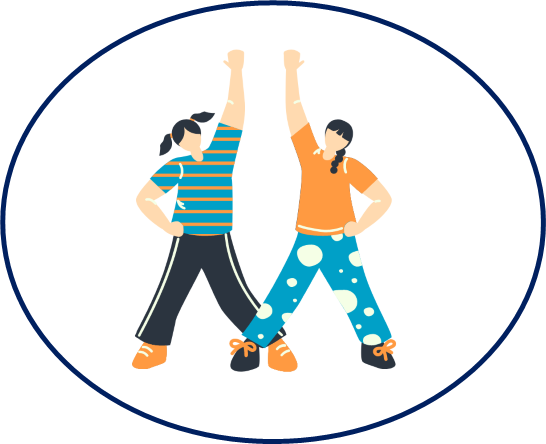 Zadania fizjoterapeuty w zespole terapeutycznym:
instruktaż ćwiczeń stosownie do wytrzymałości, mobilności i stabilności Pacjenta,     po indywidualnej ocenie wydolności organizmu i parametrów kardiologicznych;
wybór ćwiczeń w zależności od indywidualnych preferencji Pacjenta.
Pacjent otrzymuje broszurę z prostymi ćwiczeniami w domu.
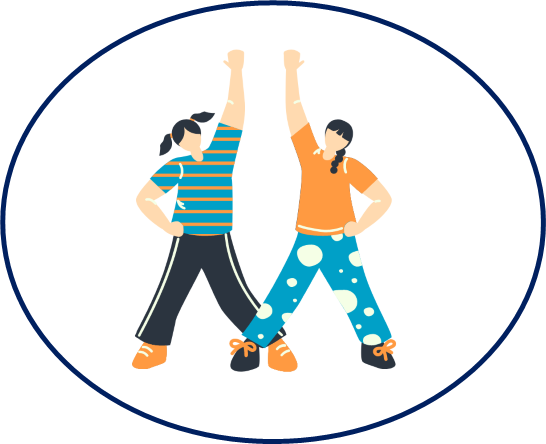 Zadania psychologa w zespole terapeutycznym:
ocena czynnika psychologicznego, jako etiologii choroby otyłościowej;
wzbudzenie i podtrzymywanie motywacji do leczenia; 
nauka radzenia sobie z emocjami i stresem w formie spotkań indywidualnych        lub warsztatów.
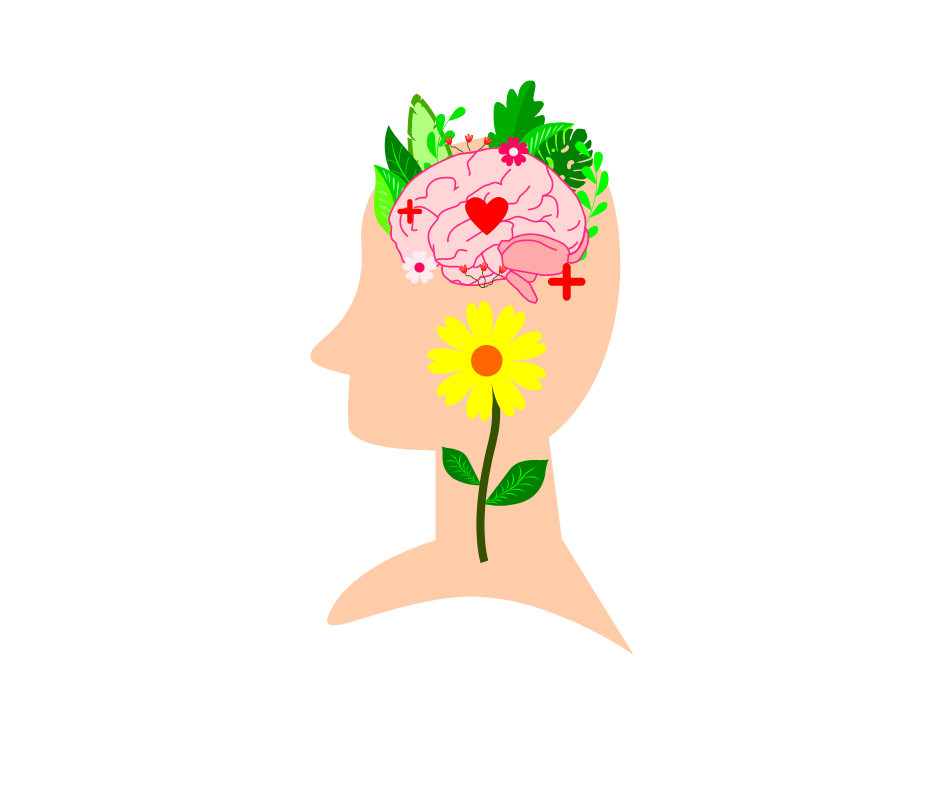 Podsumowanie:
Mamy doskonałe narzędzia do leczenia chorych na otyłość, ale 
BRAK SYSTEMOWYCH ROZWIĄZAŃ!

Potrzebne są programy i fundusze, które stworzą możliwość objęcia większej populacji chorych na otyłość.
Podsumowanie:
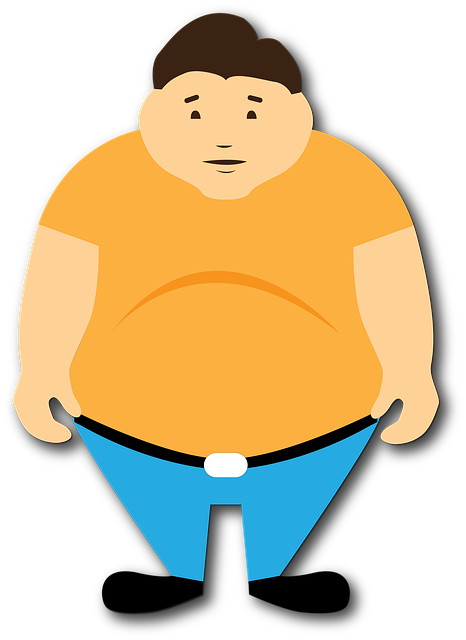 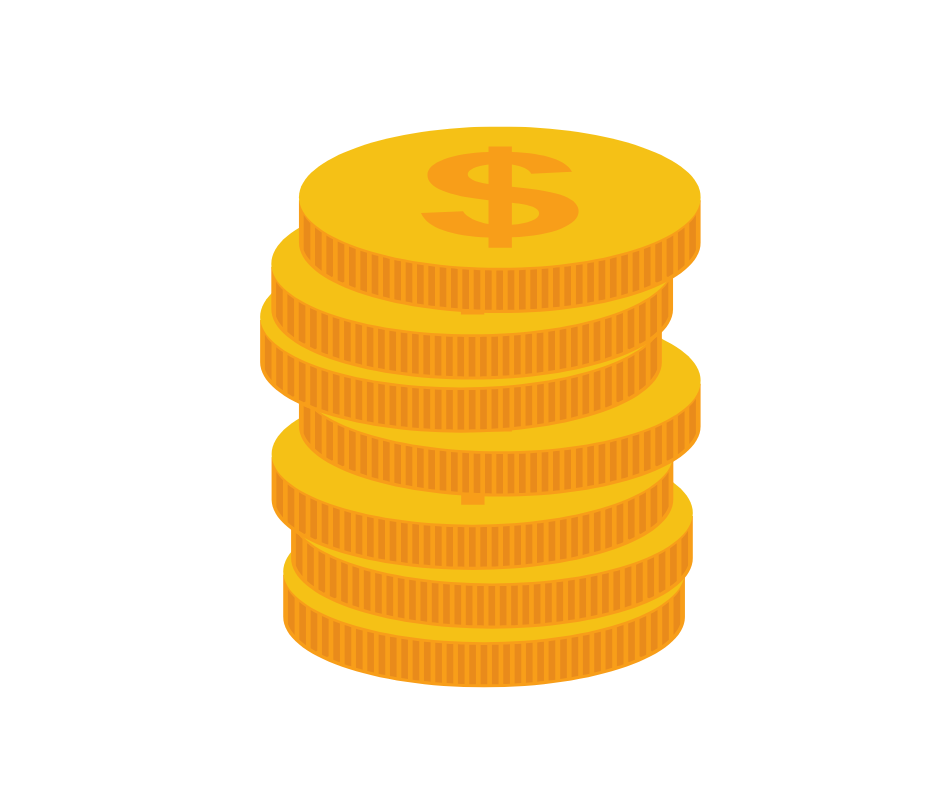 brak działań profilaktycznych
późna diagnostyka
niewłaściwe leczenie
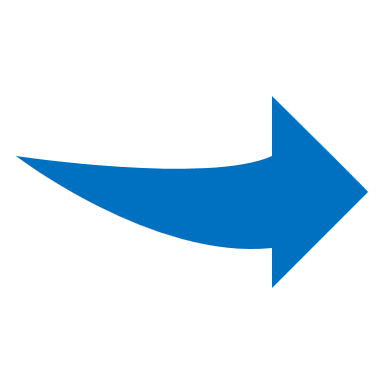 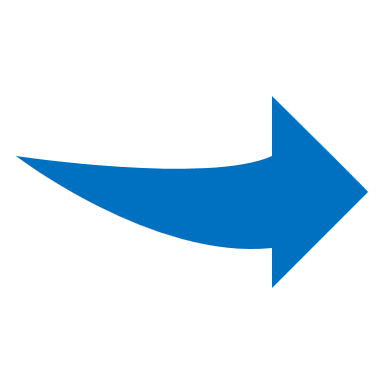